Lesson 4 – Methanol
Write this in your notes
SWBAT use the covalent bonding method to make methanol
Today’s Lesson
Today, we will make methanol using the covalent bonding method
This will further illustrate the need treat hydrogen differently during several steps of the covalent bonding method
What to write in your notes
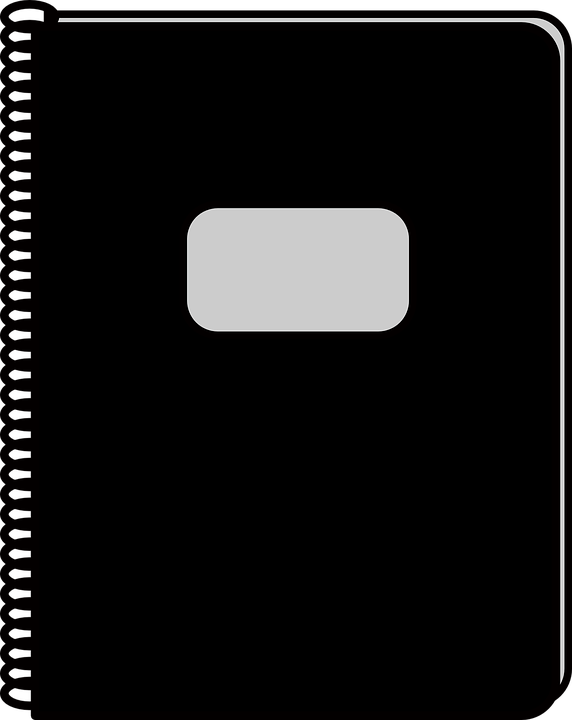 Not everything will be flagged
For each problem, write the electron accounting
Draw the structure as it is built
Write down key steps for the covalent bonding method
Write down any key points on how the method varies
Write this in your notes
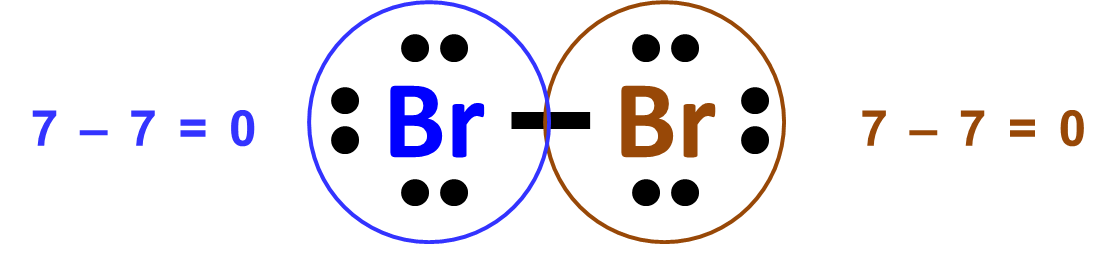 Shortcut Method
Draw a circle around all LPe and half of the Be
Normal
Ve
Electrons
in Circle
Formal
Charge
–
=
Hydrogen only needs 2 electrons to have a closed shell
Hydrogen can only form one bond
Hydrogen can never be a center atom so it should be added last in structures
REVIEW
Ways Hydrogen is Different
Hydrogen only needs 2 electrons to have a closed shell
Hydrogen can only form one bond
Hydrogen can never be a center atom so it should be added last in structures
Step 1: Electron Accounting
Step 1: Electron Accounting
Step 1: Electron Accounting
Step 1: Electron Accounting
Step 1: Electron Accounting
Step 1: Electron Accounting
Step 1: Electron Accounting
Step 1: Electron Accounting
If we want all atoms to get a closed shell, we need a structure with 5 bonds and 2 lone pairs
Step 2: Connect the Atoms
In this step, H must be treated differently
Even though it has the lowest electronegativity, H only forms one bond, so it cannot be a central atom
C
H
H
H
H
O
Step 2: Connect the Atoms
In this step, H must be treated differently
Even though it has the lowest electronegativity, H only forms one bond, so it cannot be a central atom
In these cases, set aside:
all H’s
1 bond for each H
all lone pairs
Build the core structure with what remains
C
O
H
H
H
H
Write this in your notes
Step 2: Connect the Atoms
H
H
H
H
H
H
H
H
H
H
C
C
C
O
O
O
Both C & O have room for 3 more bonds
We have 4 H’s to attach, so there are 3 possibilities:
3 on C, 1 on O
2 on C, 2 on O
1 on C, 3 on O
H
H
Step 3: Close the Shells
H
H
H
H
H
H
H
H
H
H
C
C
C
O
O
O
Some of the atoms do not yet have a closed shell
The lone pairs are added to close the shells
H
H
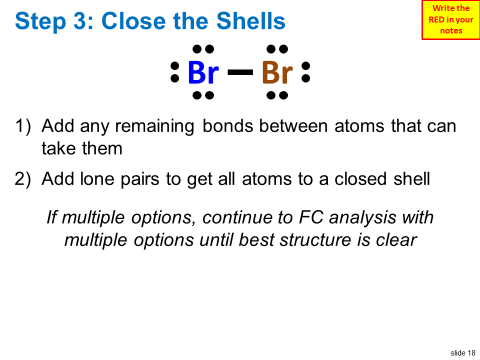 Step 3: Close the Shells
H
H
H
H
H
H
H
H
H
H
C
C
C
O
O
O
Some of the atoms do not yet have a closed shell
The lone pairs are added to close the shells
H
H
Step 4: Determine Formal Charges
H
H
H
H
H
H
H
H
H
H
C
C
C
O
O
O
4 – 4 = 0
4 – 5 = –1
4 – 6 = –2
H
H
6 – 6 = 0
6 – 5 = +1
6 – 4 = +2
As long as H has only one bond, its FC = 0
Step 5: Evaluate Structures
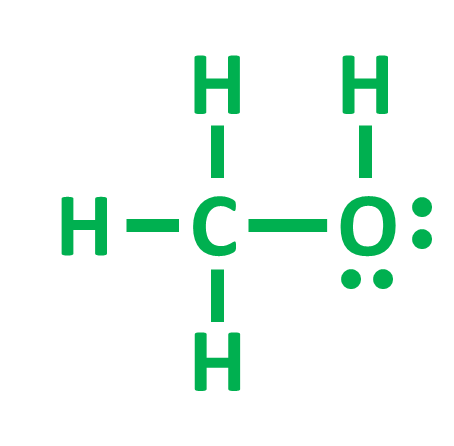 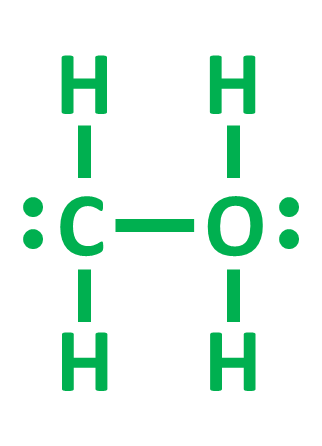 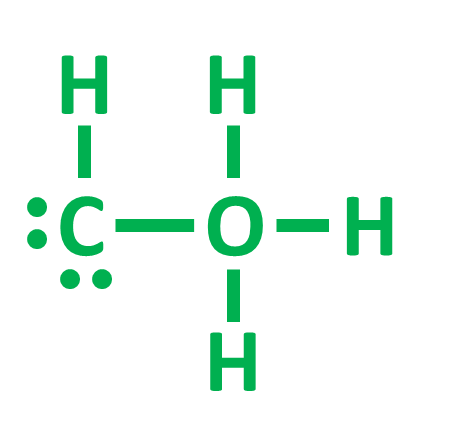 We could have identified the structure with zero formal charges by remembering FC = 0 when the number of bonds equals the number of unpaired electrons in the Lewis Dot structure
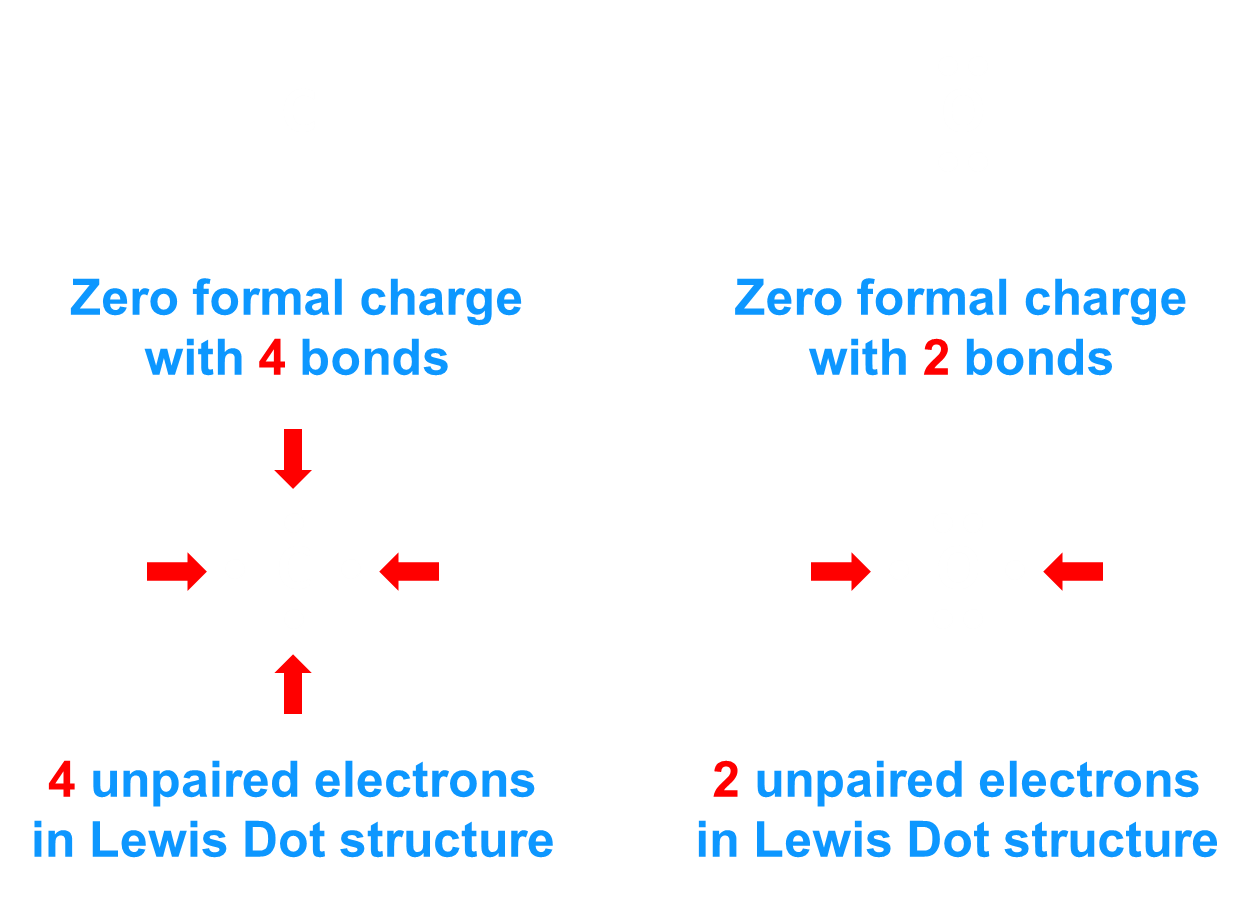 Classwork / Homework
0726 – Hydrofluoric Acid and Water
We could have identified the structure with zero formal charges by remembering FC = 0 when the number of bonds equals the number of unpaired electrons in the Lewis Dot structure
O
C
Zero formal charge
with 4 bonds
Zero formal charge
with 2 bonds
O
C
4 unpaired electrons
in Lewis Dot structure
2 unpaired electrons
in Lewis Dot structure